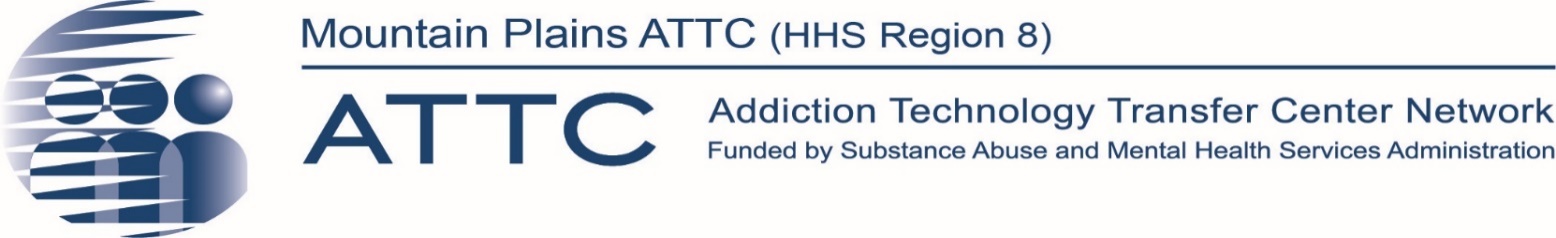 Overcoming Barriers to Opioid Use Disorder Treatmentin Rural Areas
Presented by:
Chris Harsell, DNP, ANP-C

Maridee Shogren, DNP, CNM

Mountain Plains ATTC
Grand Forks, ND
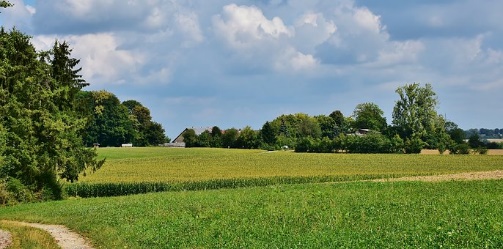 RURAL PIC HERE
[Speaker Notes: A 2017 literature review from AHRQ noted that people in rural counties are almost twice as likely as those in urban areas to overdose on prescription painkillers.  In addition, opioid related hospitalizations had the greatest increase in states with large rural populations. Rural areas (where there was already an increased number of opioid prescriptions being written) were targeted by pharmaceutical companies and later drug cartels., further exacerbating the problem. 
https://integrationacademy.ahrq.gov/sites/default/files/mat_for_oud_environmental_scan_volume_1_1.pdf]
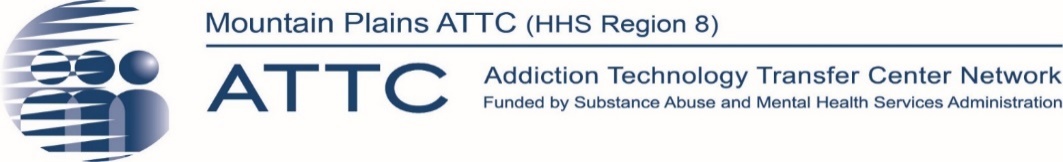 Best Practices

Safe prescribing
Access to naloxone to prevent overdose deaths
Medication Assisted Treatment (MAT)
The use of medications and behavioral therapies to treat substance use disorders and prevent opioid overdose.
[Speaker Notes: In 2015, HHS began an initiative to focus on addressing the opioid.  Evidence based approached to addressing this epidemic focuses on three things: 
1. Safe prescribing. Narcotic pain medications are not considered a first line agent for most kinds of pain, providers are encouraged to utilize other treatment modalities including PT, chiropractic, NSAIDs etc… as first line treatment for acute pain. Prescription drug monitoring programs are now available in all 50 states and prescribers are encouraged (and in many states required) to check the PDMP prior to prescribing. This helps to ensure that there have been no other recent prescriptions given 9helps to prevent “doctor shopping”). Prescribers are being encouraged to prescribe fewer pill and lower doses, fewer pills at a time). 
2. CDC recommends Naloxone be prescribed for any patient getting >90 MME of medication. In many states, Naloxone is available without a prescription. 
3. Medication Assisted Treatment is medications such as Methadone, Buprenorphine/Naloxone, or Naltrexone that are dispensed in an opioid treatment program and/or by providers who have completed training and have a waiver from DEA. Theses medications are FDA approved the treatment of opioid use disorder. 

When implemented, these three strategies have been shown to help decrease the overdose death rate as well as improve outcome for people suffering from OUD.
# of narcotic pain medication prescriptions has decreased 
Use of Narcan is more wide spread
MAT provider numbers are consistently growing]
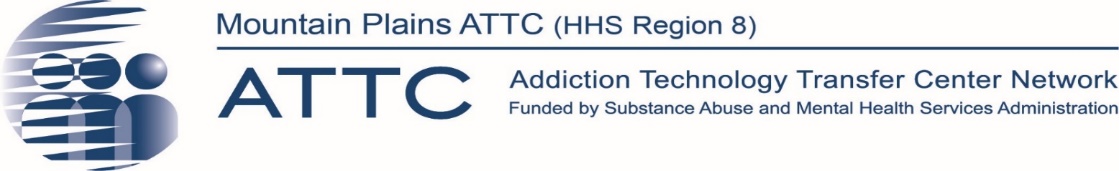 Barriers to Treating Opioid Use Disorder (OUD)
Access
Few Providers and Treatment Sites: “As rurality increases, the percentage of counties with a psychiatrist or a psychologist diminishes.” (NHRA, 2017)
Regulatory Issues: Different/varied coverage, prior authorizations
Transportation: Lack of public transportation, longer distances to travel

Stigma
Minimal Privacy: Everyone knows everyone
[Speaker Notes: Despite being some of the hardest hit areas, rural states remain consistently behind the curve in access to evidence based practices that address OUD. 
The two greatest barriers to addressing the opioid crisis in rural areas remain 1) access to services and 2) the continued stigma surrounding addiction.]
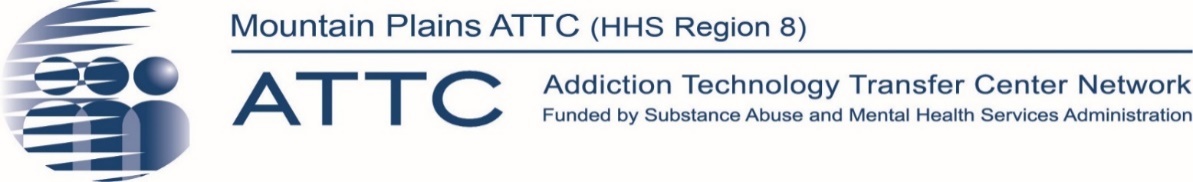 Strategies to Address Access to Care
Increase Number of Treatment Providers
Grow the Workforce
Access to education (online, distance, employer support)
Clinical rotations in rural areas
Diversified interprofessional workforce
Partnerships and incentives

Provide Education and Peer Support
ECHO (Extension for Community Healthcare Outcomes) model
Telehealth/consultation
[Speaker Notes: (Martin, 2007); 
There are a variety of strategies to address access to OUD care in rural areas. These include:

1. Increasing the number of treatment providers by growing workforce and providing peer support. While the numbers are growing, there are few rural providers who have obtained waivers to prescribe MAT.  The training was opened up for nurse practitioners and physician assistants which has helped to increase numbers. The training is free but still will pull providers from patient care for 8 hours (physician training) to 24 hours (NP and PA training). Providing incentives in the form of time reimbursement or reward for completing training are methods that have been employed to encourage providers to complete the course. 

Access to alternative modes of continued education (online, distance, employer support) are also important to address workforce development and retention. Ensuring that you grow a diversified interprofessional workforce (build a team) can be accomplished with allowing clinical rotations and University partnerships. One of the best ways to promote a rural setting is to have students engaged and working in your rural setting. 

Once waivered, many providers are still hesitant to begin offering services. One way to encourage this is to provide peer support and education. The ECHO model has been successful in Region 8 in gathering rural providers together to discuss MAT. Telehealth is also being used to access consultants as well as to reach out to patients who have transportation barriers. 


https://www.ncbi.nlm.nih.gov/books/NBK402341/]
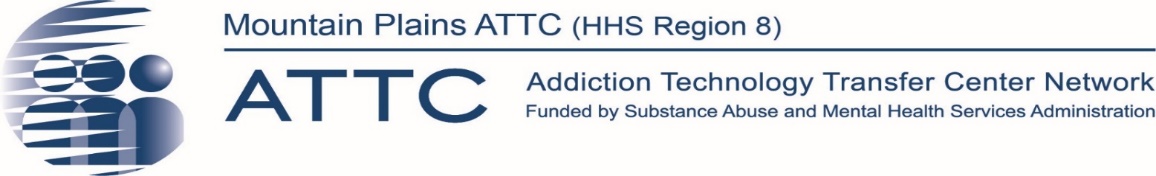 Strategies to Address Access to Care
Employ Models of Care to Support MAT

Practice Based
OBOT (Office-based OutpatientTreatment) 
Integrated Care

System Based
Hub and Spoke
Project ECHO
Collaborative Care
Nurse Care Manager
IP (in-patient) or ED (emergency department) initiation
[Speaker Notes: 2. Using Models of Care to Support MAT
Encouraging office based MAT by increasing the number of waivered and engaged providers is a start, however many practices already feel busy  or overwhelmed with their current primary care case loads. There are a variety of models that have been used to efficiently add these patients into an already busy work flow. 

Practice Based:
OBOT (office based outpatient treatment): MAT prescribed by waivered primary care providers. Minimal psychosocial interventions or coordination of care. 
Integrated Care: Treatment for OUD, mental health, and primary care provided in the same setting. “one stop shop”. Outreach to prescribers in the community to increase the number of buprenorphine-waivered physicians

Systems Based:
Hub and Spoke: Centralized intake and initial management/induction at “hub” and patients are connected to “spokes” in the community for ongoing management. 
Project ECHO: Links providers to mentors
Collaborative Care: A consulting psychiatrist provides care management services for panels of patients with certain psychiatric diagnoses including substance use disorder. Available for curbside consults as needed.
Nurse Care Manager: primary care–based model that teams nurse care managers with providers; nurse care managers generally perform initial screening, intake, education, observed/supports induction, follow-up, maintenance, stabilization, and medical management with the physician and team
IP or ED initiation: medication started in hospital or ER – with follow up primary care

No studies that have compared effectiveness of one over other. Other model being developed. Many implementing components of each]
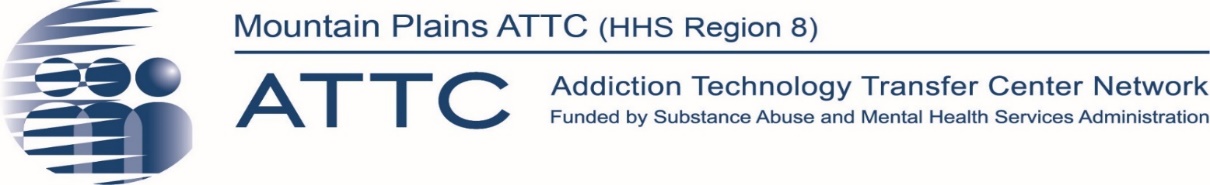 Stigma
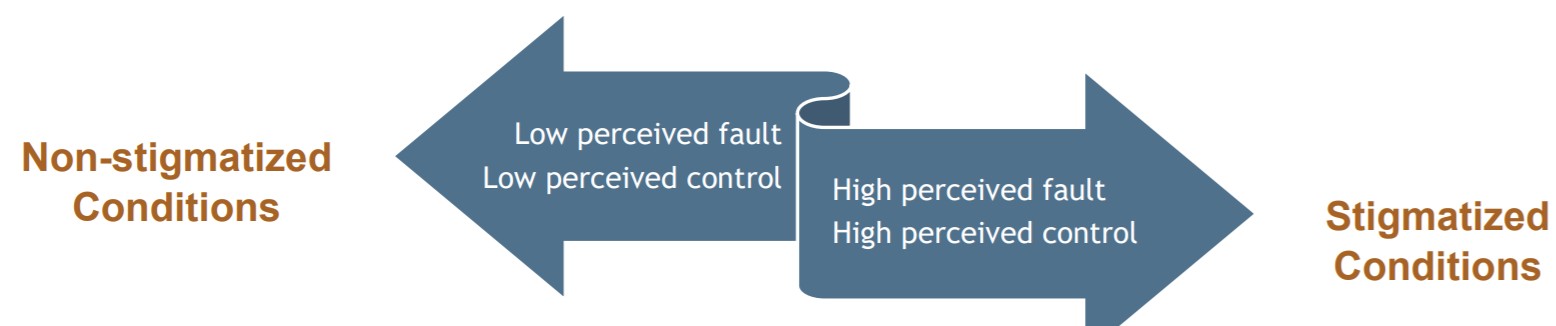 Hard-to-treat
Cancers
SUD
[Speaker Notes: The consequences of how we think about addiction are real. This is stark contrast to how patients feel about seeking care and staying in treatment for a non stigmatized condition. People are less likely to access care for stigmatized conditions. Providers need to think about the language that is used, how we ask questions and respond to answers. …Our language matters 

SAMHSA’S CENTER FOR THE APPLICATION OF PREVENTION TECHNOLOGIES:  “For people with a substance use disorders, stigma disproportionately influences health outcomes and mental well-being. Fear of being judged and/or discriminated against can prevent people with substance use disorders, or who are at risk of substance use disorders, from getting the help they need.”     The consequences of stigma of substance abuse are identified as “ Poor mental and Physical health, non-completion of substance use treatment delayed recovery and reintegration processes, and increased involvement in risky behavior”. 

Source:  samhsa.gov]
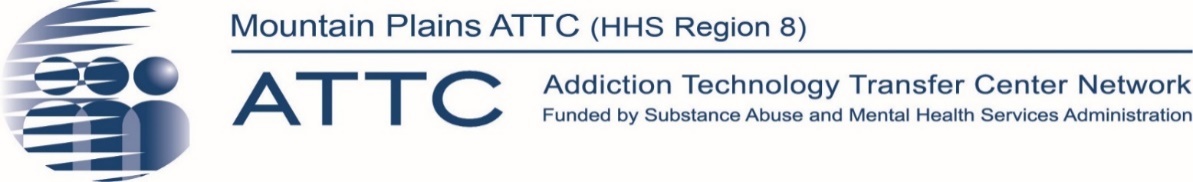 Strategies to Address Stigma
Check Personal Bias
Person Centered Language
Ask Questions
Recovery Supports
Provide Education
Harm Reduction 
Positive stories of individuals with SUD who are in recovery



Addressing Stigma Toolkit:http://attcnetwork.org/regcenters/productDocs/2/Anti-Stigma%20Toolkit.pdf
[Speaker Notes: Strategies to address stigma include: 
Check your own biases
Use Person Centered Language
Ask Questions
Use Recovery Supports
Provide Education
Harm Reduction 
Positive stories of individuals with SUD who are in recovery

For more information, consider ATTC addressing stigma tool kit]
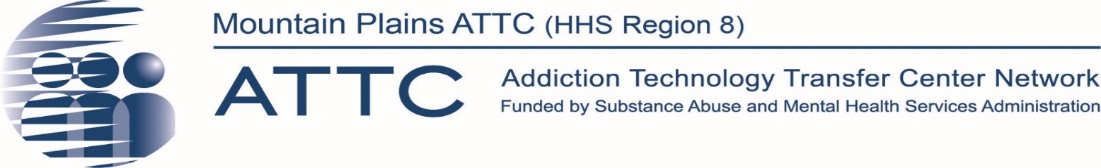 References
Agency for Healthcare Research and Quality (2017). Implementing MAT for OUD in Rural Primary Care: Environmental Scan. AHRQ https://integrationacademy.ahrq.gov/sites/default/files/mat_for_oud_environmental_scan_volume_1_1.pdf  
Chou R, Korthuis PT, Weimer M, Bougatsos C, Blazina I, Zakher B, Grusing S, Devine B, McCarty D. Medication-Assisted Treatment Models of Care for Opioid Use Disorder in Primary Care Settings. Technical Brief No. 28. (Prepared by the Pacific Northwest Evidence-based Practice Center under Contract No. 290-2015-00009-I.) AHRQ Publication No. 16(17)-EHC039-EF. Rockville, MD: Agency for Healthcare Research and Quality. December 2016. www.effectivehealthcare.ahrq.gov/reports/final.cfm.
Livingston, J., Milne, T., Fang, M.L., & Amari, E. (2011). The effectiveness of interventions for reducing stigma related to substance use disorders: a systematic review. Addiction, 107(), 39-50.
Martin, B. (2007). Building a stronger workforce in rural America. Behavioral Healthcare, 27(8), 32–33. Retrieved from http://ezproxylr.med.und.edu/login?url=https://search-ebscohost-com.ezproxylr.med.und.edu/login.aspx?direct=true&db=aph&AN=26468914&site=ehost-live&custid=s9002706
National Rural Health Association Policy Brief (February, 2017). National Rural Health Association Policy Brief: Treating the Rural Opioid Epidemic. NHRA https://www.ruralhealthweb.org/NRHA/media/Emerge_NRHA/Advocacy/Policy%20documents/Treating-the-Rural-Opioid-Epidemic_Feb-2017_NRHA-Policy-Paper.pdf 
Substance Abuse and Mental Health Services Administration (2018). Buprenorphine Training for Physicians. https://www.samhsa.gov/medication-assisted-treatment/training-resources/buprenorphine-physician-training